Hondengedrag
Klas 1 Dierverzorging/para
Lichaamstaal
Zonder naar details te kijken kan je een aantal houdingen zien:

Hoge houding
Lage houding
Ambivalente houding
[Speaker Notes: Wanneer je de ‘neutrale’ houding kent, kan je vervolgens bepalen of de hond een ‘hoge’ of ‘lage’ houding laat zien.]
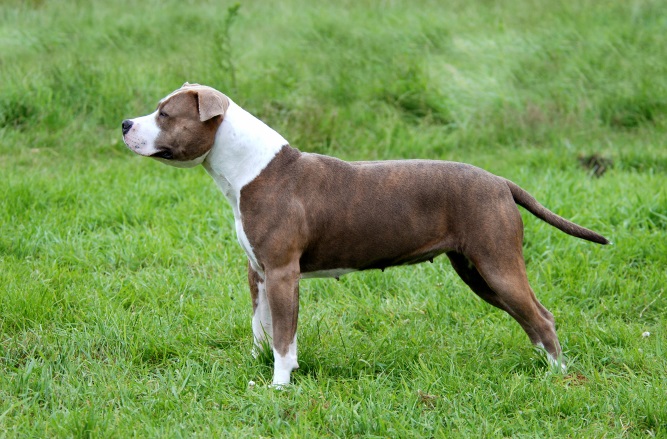 Rasverschillen herkennen
Alle rassen hebben een neutrale houding die er anders uit kan zien
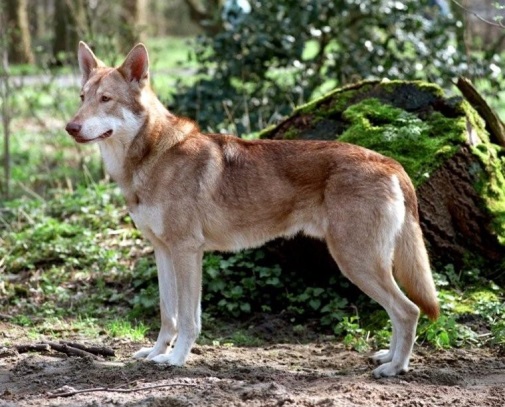 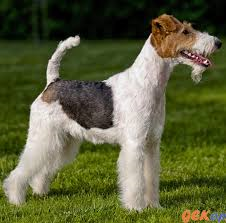 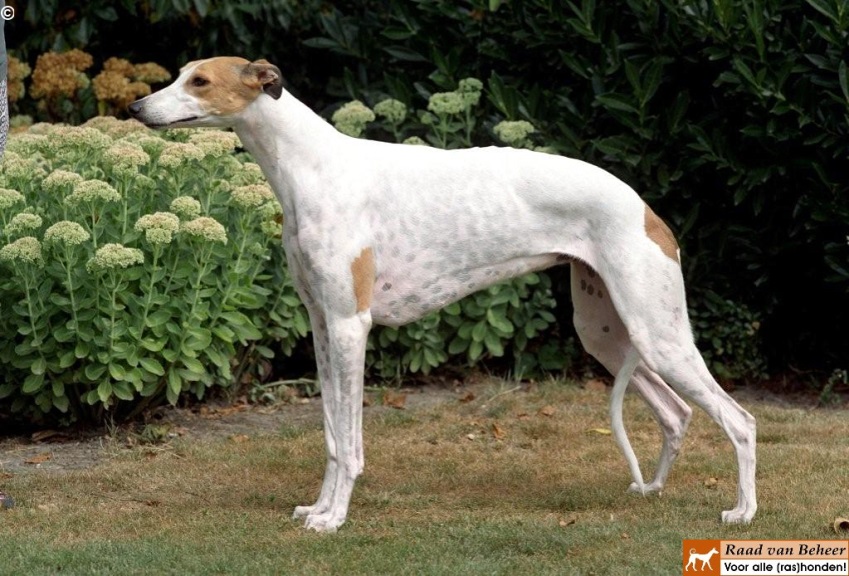 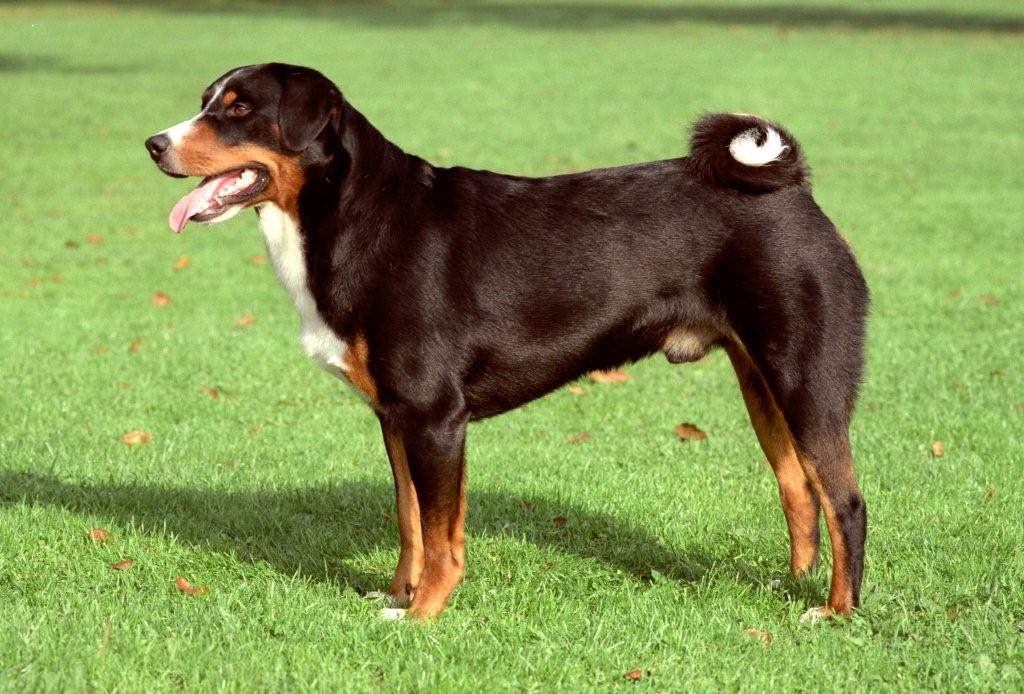 Neutrale houding
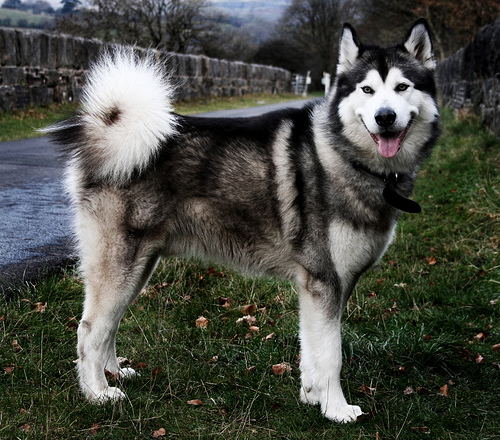 Oren
Ogen 
Staart
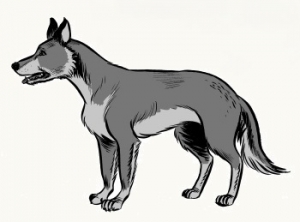 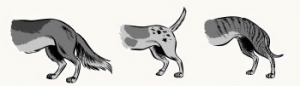 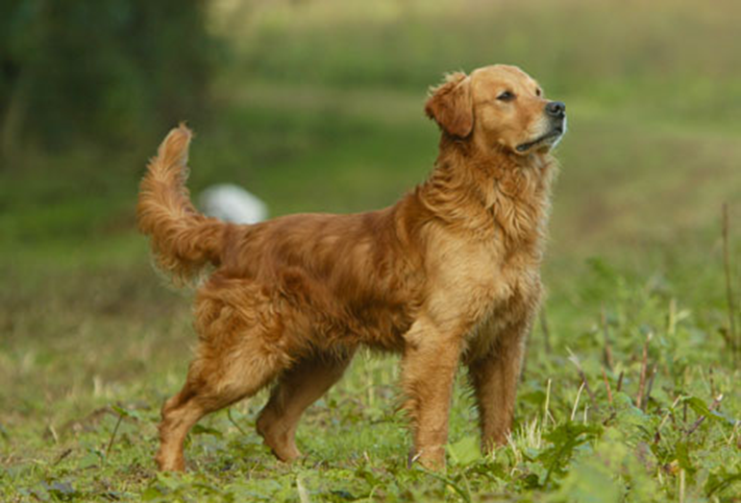 Hoge houding
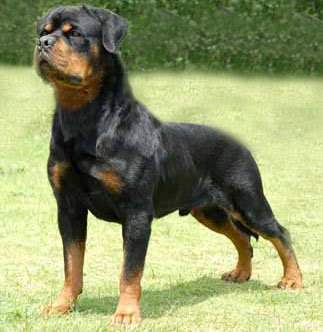 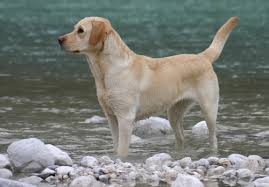 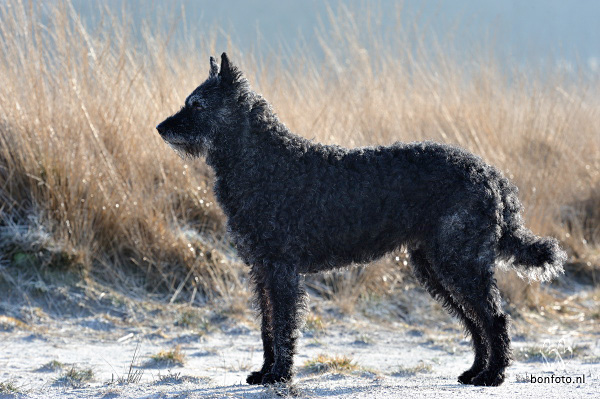 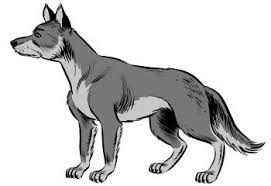 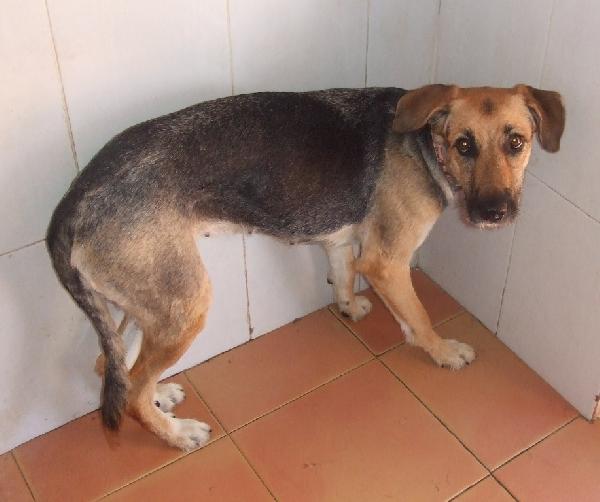 Lage houding
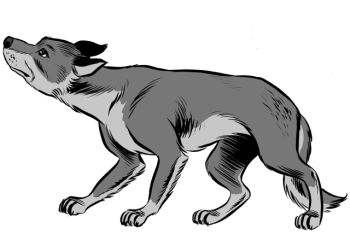 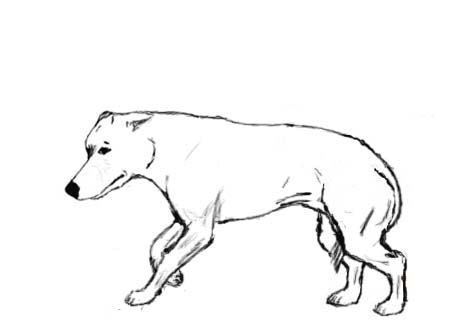 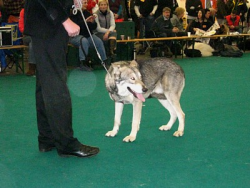 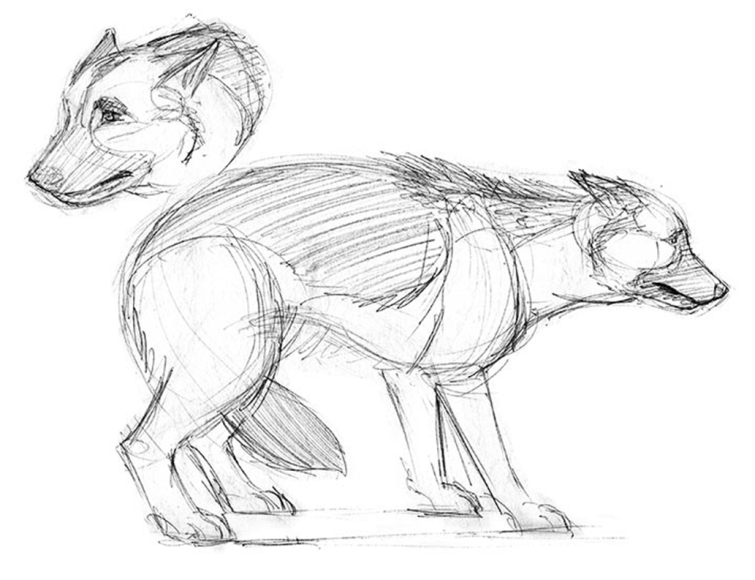 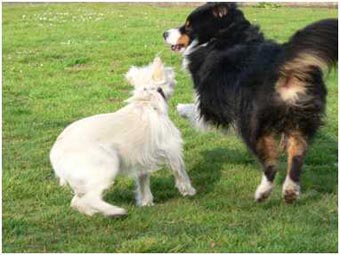 Ambivalente houding
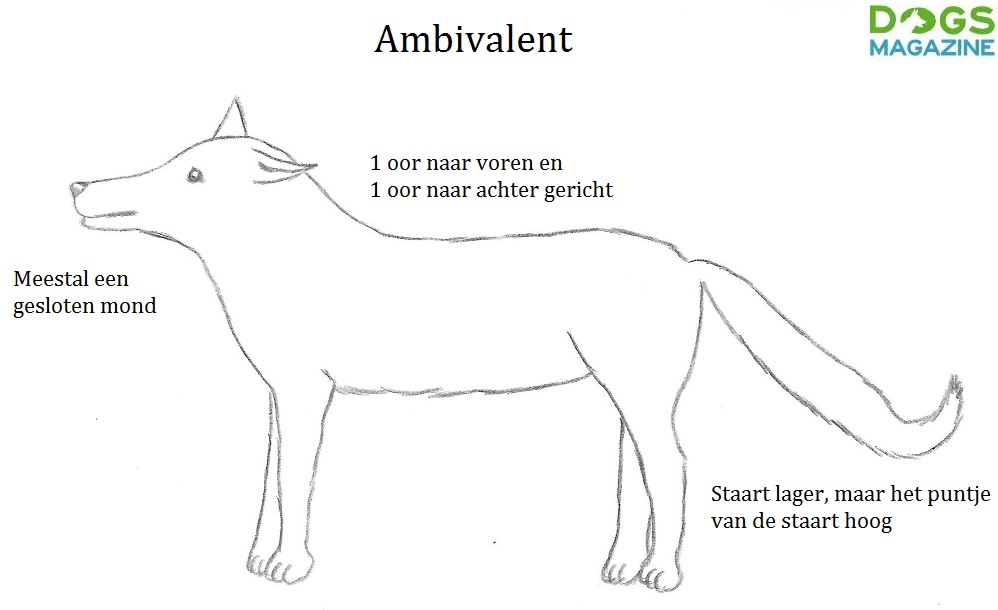 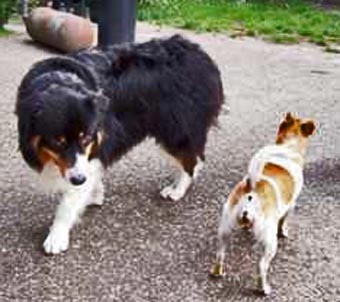 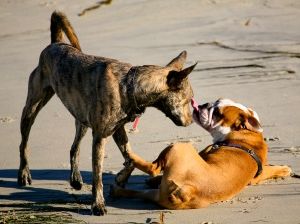 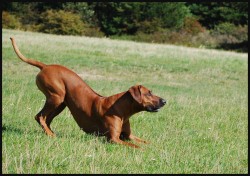 Spelboog
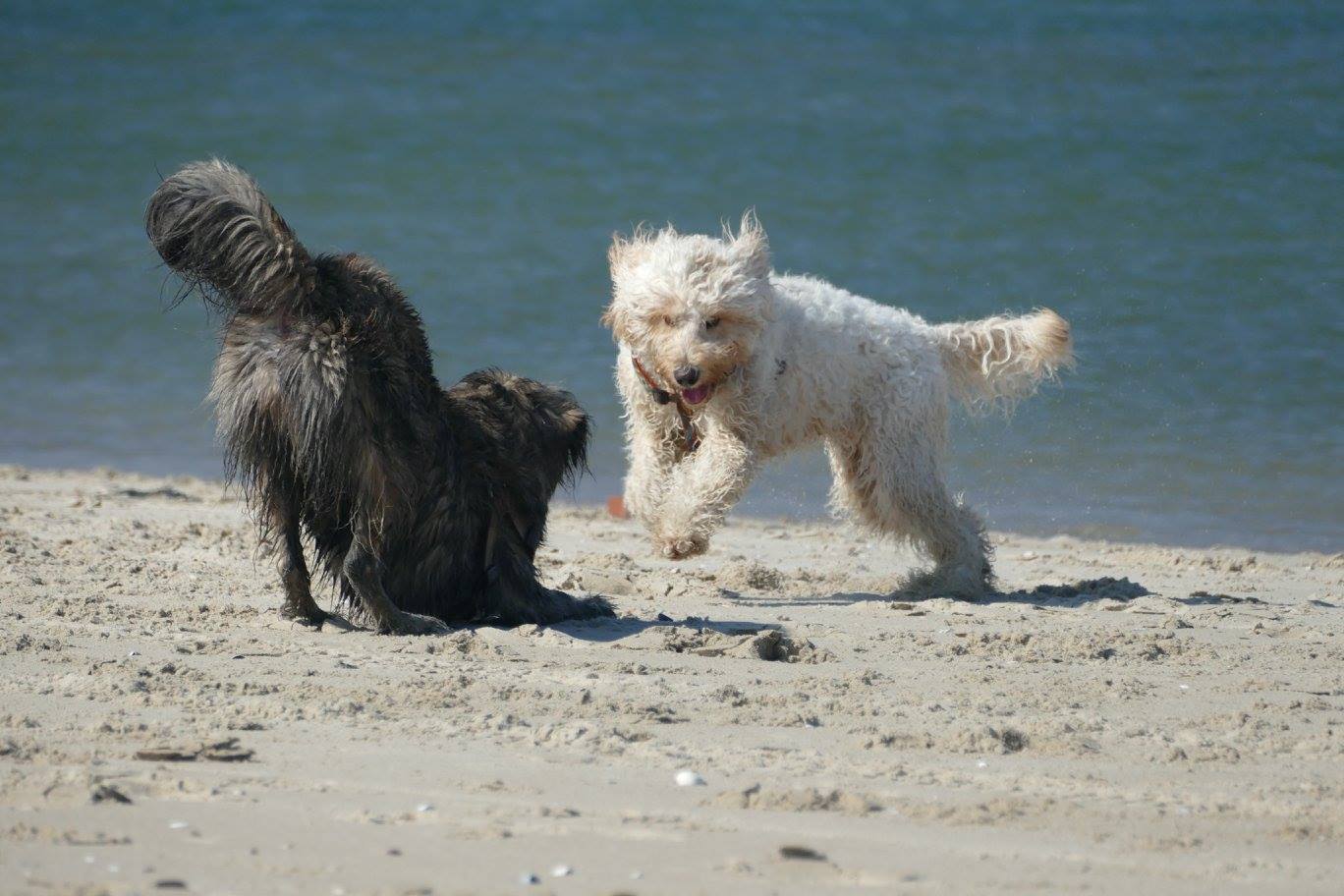 Samenleven in groep
Hond is een sociaal familie dier
Regels en afspraken zijn voor elkaar duidelijk, daarin is geen sprake van een absolute dominante. 
Rolverdeling
Op basis van kwaliteiten
Verschillende signalen waarmee een hond laat zien dat hij zelfverzekerd of onzeker is.
[Speaker Notes: ‘Dominantie zegt iets over de relatie tussen twee individuen. Degene die de meeste conflicten over resources wint is dominant over het andere individu’.

Resources: dingen die voor een hond belangrijk zijn (ligplaats, voedsel, speeltje, seks, veiligheid)]
Hogere houding
Ook wel ‘dominantiehandelingen’  bevestigen de onderlinge verhouding, laten zien wie de sterkere is. 
‘Symbolisch paren’
Overstaan 
Voorpoot opleggen
Kop over de nek van een andere hond leggen
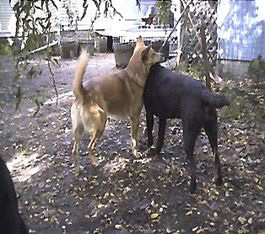 Onderdanigheidshandelingen
Zorgen voor duidelijkheid  daarmee neemt de eventuele agressie bij de ander af of ontstaat een ontspannen sfeer. 
Bek likken bij andere hond
Deemoedsplasje 
Bedelgebaar met voorpoot
Op de rug liggen met buik bloot
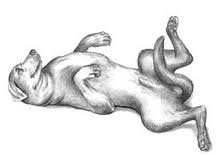 Conflict vermijdend gedrag
De communicatie van de hond is erop gericht schade te voorkomen
Oogcontact vermijden
Spelbuiging inzetten
Gaan snuffelen of weglopen en dan een plas doen.
Angst
Een angstige hond blokkeert en leert niet meer
Signalen van angst zijn:
Kop laag houden
Grote ogen, waarbij oogwit is te zien
Aangespannen lippen
In elkaar krimpen
Met een bolle rug staan
Lichaam of deel ervan afwenden vd dreiging
Zeer lage staart, soms tussen de poten
Agressie
Zowel een hoge als een lage houding gebruiken bij agressie. Je hebt het dan over:
‘bedreigende’ agressie  (offensief)
Angst gedreven agressie (defensief)

Signalen van agressie:
Grommen
Fixeren met een harde blik in de ogen
De neus rimpelen
De tanden ontbloten
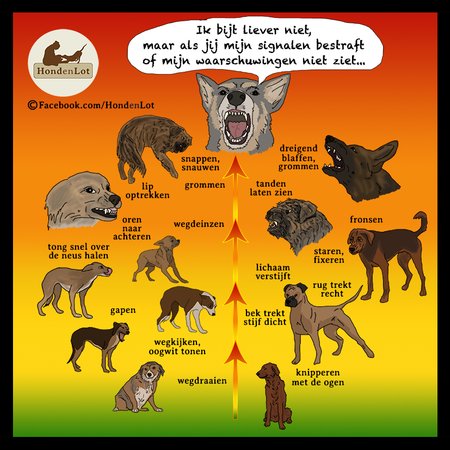 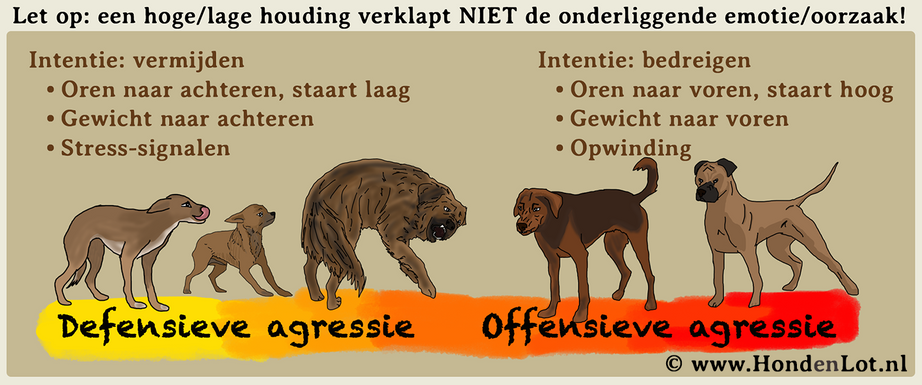 Stress signalen
Altijd interactie met iets of iemand
Negatief en postief
Signalen: afhankelijk van situatie/context
Tongelen
Poot heffen
Vacht uitschudden / krabben
Gapen
Kwalen / hijgen
Borstelen
Niezen
Zicht uitstrekken
In de riem bijten
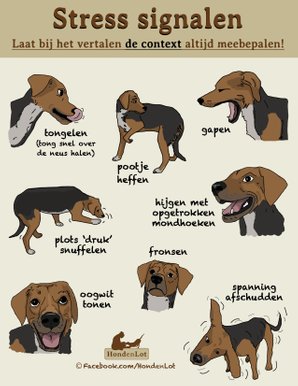 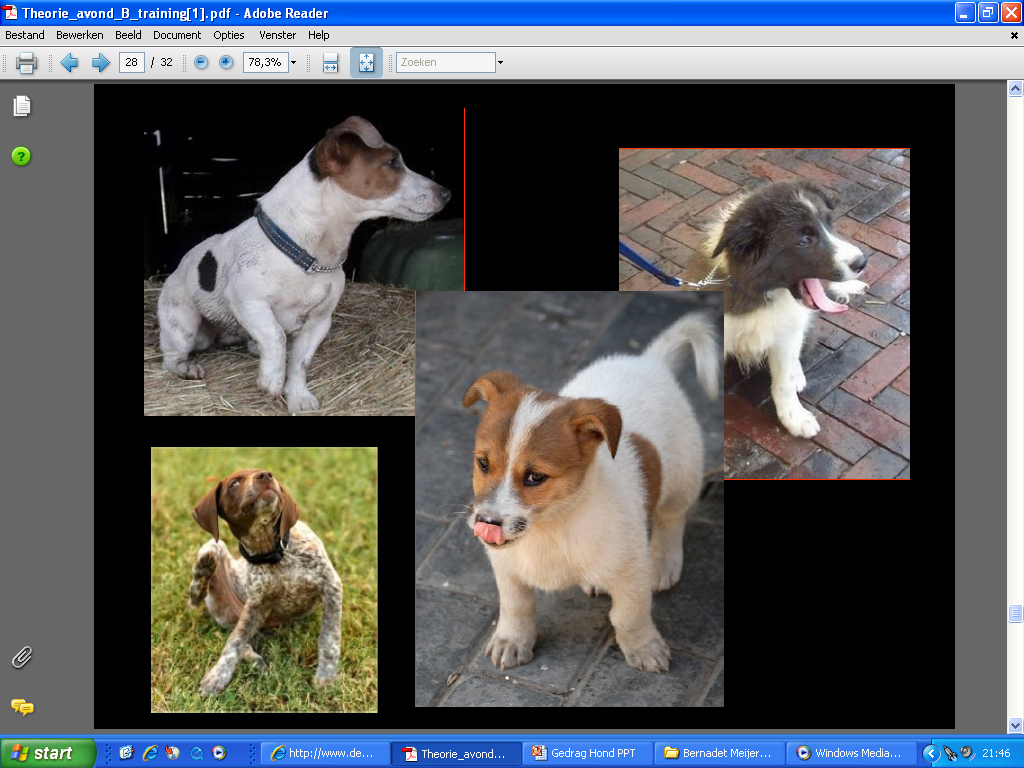 Afsluiting  en huiswerk
Ga in de wikiwijs naar Les 3
Lees en maak het hoofdstuk uit de link
Kijk het filmpje ‘woordenboek van de hond’.